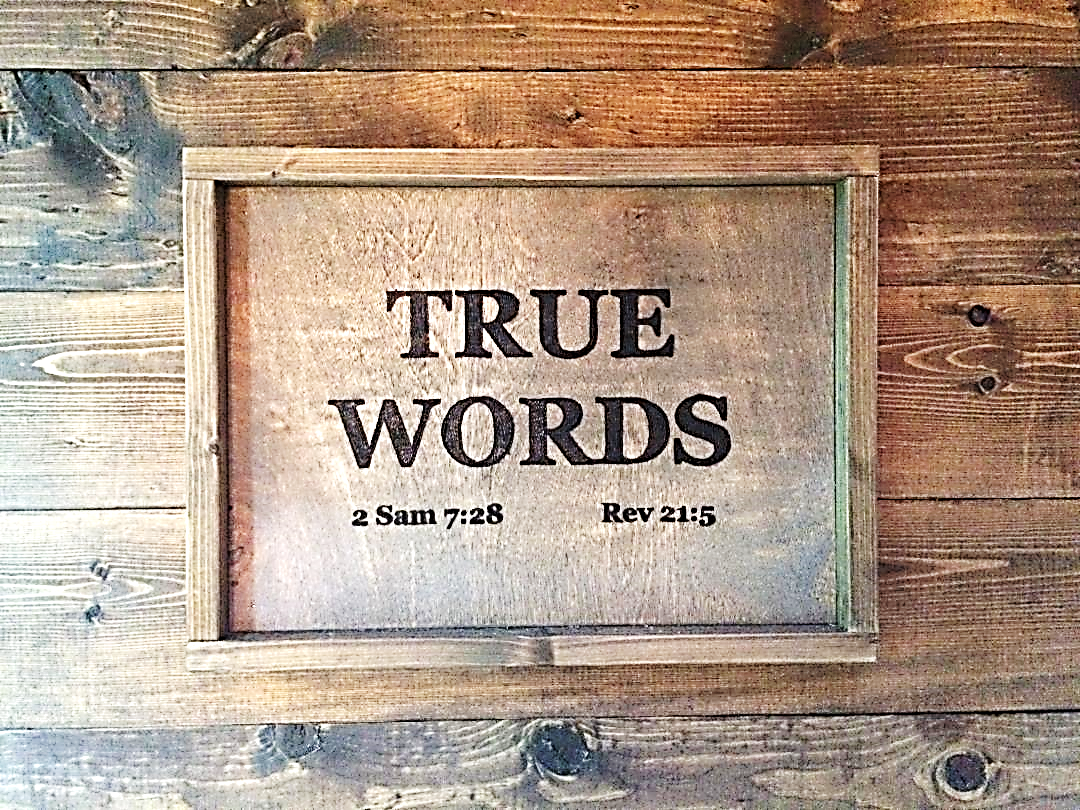 SERMON TITLE
Revelation
Chapter 20
Revelation 19:1-2   And after these things I heard a great voice of much people in heaven, saying, Alleluia; Salvation, and glory, and honour, and power, unto the Lord our God:  2 For true and righteous are his judgments: for he hath judged the great whore, which did corrupt the earth with her fornication, and hath avenged the blood of his servants at her hand.
True Words Christian Church
Revelation 19:11-13   And I saw heaven opened, and behold a white horse; and he that sat upon him was called Faithful and True, and in righteousness he doth judge and make war.  12 His eyes were as a flame of fire, and on his head were many crowns; and he had a name written, that no man knew, but he himself.  13 And he was clothed with a vesture dipped in blood: and his name is called The Word of God.
True Words Christian Church
Revelation 19:19   And I saw the beast, and the kings of the earth, and their armies, gathered together to make war against him that sat on the horse, and against his army.
True Words Christian Church
Revelation 20:1   And I saw an angel come down from heaven, having the key of the bottomless pit and a great chain in his hand.
True Words Christian Church
Revelation 9:11   And they had a king over them, which is the angel of the bottomless pit, whose name in the Hebrew tongue is Abaddon, but in the Greek tongue hath his name Apollyon.
True Words Christian Church
Revelation 20:1-2   And I saw an angel come down from heaven, having the key of the bottomless pit and a great chain in his hand.  2 And he laid hold on the dragon, that old serpent, which is the Devil, and Satan, and bound him a thousand years,
True Words Christian Church
Revelation 20:3   And cast him into the bottomless pit, and shut him up, and set a seal upon him, that he should deceive the nations no more, till the thousand years should be fulfilled: and after that he must be loosed a little season.
True Words Christian Church
Revelation 20:4   And I saw thrones, and they sat upon them, and judgment was given unto them: and I saw the souls of them that were beheaded for the witness of Jesus, and for the word of God, and which had not worshipped the beast, neither his image, neither had received his mark upon their foreheads, or in their hands; and they lived and reigned with Christ a thousand years.
True Words Christian Church
Revelation 20:5   But the rest of the dead lived not again until the thousand years were finished. This is the first resurrection.
True Words Christian Church
1 Thessalonians 3:12-13   And the Lord make you to increase and abound in love one toward another, and toward all men, even as we do toward you:  13 To the end he may stablish your hearts unblameable in holiness before God, even our Father, at the coming of our Lord Jesus Christ with all his saints.
True Words Christian Church
1 Thessalonians 4:13-14   But I would not have you to be ignorant, brethren, concerning them which are asleep, that ye sorrow not, even as others which have no hope.  14 For if we believe that Jesus died and rose again, even so them also which sleep in Jesus will God bring with him.
True Words Christian Church
1 Thessalonians 4:15   For this we say unto you by the word of the Lord, that we which are alive and remain unto the coming of the Lord shall not prevent them which are asleep.
True Words Christian Church
1 Thessalonians 4:16   For the Lord himself shall descend from heaven with a shout, with the voice of the archangel, and with the trump of God: and the dead in Christ shall rise first:
True Words Christian Church
1 Thessalonians 4:17-18   Then we which are alive and remain shall be caught up together with them in the clouds, to meet the Lord in the air: and so shall we ever be with the Lord.  18 Wherefore comfort one another with these words.
True Words Christian Church
1 Corinthians 15:20-22   But now is Christ risen from the dead, and become the firstfruits of them that slept.  21 For since by man came death, by man came also the resurrection of the dead.  22 For as in Adam all die, even so in Christ shall all be made alive.
True Words Christian Church
1 Corinthians 15:23   But every man in his own order: Christ the firstfruits; afterward they that are Christ's at his coming.
True Words Christian Church
1 Corinthians 15:24-26   Then cometh the end, when he shall have delivered up the kingdom to God, even the Father; when he shall have put down all rule and all authority and power.  25 For he must reign, till he hath put all enemies under his feet.  26 The last enemy that shall be destroyed is death.
True Words Christian Church
Matthew 27:50-53   Jesus, when he had cried again with a loud voice, yielded up the ghost.  51 And, behold, the veil of the temple was rent in twain from the top to the bottom; and the earth did quake, and the rocks rent;  52 And the graves were opened; and many bodies of the saints which slept arose,  53 And came out of the graves after his resurrection, and went into the holy city, and appeared unto many.
True Words Christian Church
2 Kings 13:20-21   And Elisha died, and they buried him. And the bands of the Moabites invaded the land at the coming in of the year.  21 And it came to pass, as they were burying a man, that, behold, they spied a band of men; and they cast the man into the sepulchre of Elisha: and when the man was let down, and touched the bones of Elisha, he revived, and stood up on his feet.
True Words Christian Church
Acts 2:29   Men and brethren, let me freely speak unto you of the patriarch David, that he is both dead and buried, and his sepulchre is with us unto this day.
True Words Christian Church
2 Timothy 2:15-17   Study to shew thyself approved unto God, a workman that needeth not to be ashamed, rightly dividing the word of truth.  16 But shun profane and vain babblings: for they will increase unto more ungodliness.  17 And their word will eat as doth a canker: of whom is Hymenaeus and Philetus;
True Words Christian Church
2 Timothy 2:18   Who concerning the truth have erred, saying that the resurrection is past already; and overthrow the faith of some.
True Words Christian Church
John 5:28-29   Marvel not at this: for the hour is coming, in the which all that are in the graves shall hear his voice,  29 And shall come forth; they that have done good, unto the resurrection of life; and they that have done evil, unto the resurrection of damnation.
True Words Christian Church
1 Corinthians 15:23-24   But every man in his own order: Christ the firstfruits; afterward they that are Christ's at his coming.  24 Then cometh the end, when he shall have delivered up the kingdom to God, even the Father; when he shall have put down all rule and all authority and power.
True Words Christian Church
Revelation 20:5   But the rest of the dead lived not again until the thousand years were finished. This is the first resurrection.
True Words Christian Church
John 5:28-29   Marvel not at this: for the hour is coming, in the which all that are in the graves shall hear his voice,  29 And shall come forth; they that have done good, unto the resurrection of life; and they that have done evil, unto the resurrection of damnation.
True Words Christian Church
Revelation 20:4-5   And I saw thrones, and they sat upon them, and judgment was given unto them: and I saw the souls of them that were beheaded for the witness of Jesus, and for the word of God, and which had not worshipped the beast, neither his image, neither had received his mark upon their foreheads, or in their hands; and they lived and reigned with Christ a thousand years.  5 But the rest of the dead lived not again until the thousand years were finished. This is the first resurrection.
True Words Christian Church
Revelation 6:9-10   And when he had opened the fifth seal, I saw under the altar the souls of them that were slain for the word of God, and for the testimony which they held:  10 And they cried with a loud voice, saying, How long, O Lord, holy and true, dost thou not judge and avenge our blood on them that dwell on the earth?
True Words Christian Church
Revelation 20:6   Blessed and holy is he that hath part in the first resurrection: on such the second death hath no power, but they shall be priests of God and of Christ, and shall reign with him a thousand years.
True Words Christian Church
Revelation 20:14   And death and hell were cast into the lake of fire. This is the second death.
True Words Christian Church
Revelation 2:11   He that hath an ear, let him hear what the Spirit saith unto the churches; He that overcometh shall not be hurt of the second death.
True Words Christian Church
1 John 5:5   Who is he that overcometh the world, but he that believeth that Jesus is the Son of God?
True Words Christian Church
Revelation 20:7-8   And when the thousand years are expired, Satan shall be loosed out of his prison,  8 And shall go out to deceive the nations which are in the four quarters of the earth, Gog and Magog, to gather them together to battle: the number of whom is as the sand of the sea.
True Words Christian Church
Ezekiel 38:1-2   And the word of the LORD came unto me, saying,  2 Son of man, set thy face against Gog, the land of Magog, the chief prince of Meshech and Tubal, and prophesy against him,
True Words Christian Church
Ezekiel 38:3-4   And say, Thus saith the Lord GOD; Behold, I am against thee, O Gog, the chief prince of Meshech and Tubal:  4 And I will turn thee back, and put hooks into thy jaws, and I will bring thee forth, and all thine army, horses and horsemen, all of them clothed with all sorts of armour, even a great company with bucklers and shields, all of them handling swords:
True Words Christian Church
Ezekiel 38:9   Thou shalt ascend and come like a storm, thou shalt be like a cloud to cover the land, thou, and all thy bands, and many people with thee.
True Words Christian Church
Ezekiel 38:11   And thou shalt say, I will go up to the land of unwalled villages; I will go to them that are at rest, that dwell safely, all of them dwelling without walls, and having neither bars nor gates,
True Words Christian Church
Micah 4:3   And he shall judge among many people, and rebuke strong nations afar off; and they shall beat their swords into plowshares, and their spears into pruninghooks: nation shall not lift up a sword against nation, neither shall they learn war any more.
True Words Christian Church
Ezekiel 38:15-16   And thou shalt come from thy place out of the north parts, thou, and many people with thee, all of them riding upon horses, a great company, and a mighty army:  16 And thou shalt come up against my people of Israel, as a cloud to cover the land; it shall be in the latter days, and I will bring thee against my land, that the heathen may know me, when I shall be sanctified in thee, O Gog, before their eyes.
True Words Christian Church
Ezekiel 38:22   And I will plead against him with pestilence and with blood; and I will rain upon him, and upon his bands, and upon the many people that are with him, an overflowing rain, and great hailstones, fire, and brimstone.
True Words Christian Church
Revelation 20:9   And they went up on the breadth of the earth, and compassed the camp of the saints about, and the beloved city: and fire came down from God out of heaven, and devoured them.
True Words Christian Church
Ezekiel 39:6-7   And I will send a fire on Magog, and among them that dwell carelessly in the isles: and they shall know that I am the LORD.  7 So will I make my holy name known in the midst of my people Israel; and I will not let them pollute my holy name any more: and the heathen shall know that I am the LORD, the Holy One in Israel.
True Words Christian Church
Revelation 20:10   And the devil that deceived them was cast into the lake of fire and brimstone, where the beast and the false prophet are, and shall be tormented day and night for ever and ever.
True Words Christian Church
1 Corinthians 15:42-45   So also is the resurrection of the dead. It is sown in corruption; it is raised in incorruption:  43 It is sown in dishonour; it is raised in glory: it is sown in weakness; it is raised in power:  44 It is sown a natural body; it is raised a spiritual body. There is a natural body, and there is a spiritual body.  45 And so it is written, The first man Adam was made a living soul; the last Adam was made a quickening spirit.
True Words Christian Church
Revelation 20:11   And I saw a great white throne, and him that sat on it, from whose face the earth and the heaven fled away; and there was found no place for them.
True Words Christian Church
Revelation 20:12   And I saw the dead, small and great, stand before God; and the books were opened: and another book was opened, which is the book of life: and the dead were judged out of those things which were written in the books, according to their works.
True Words Christian Church
Luke 15:24   For this my son was dead, and is alive again; he was lost, and is found. And they began to be merry.
True Words Christian Church
Revelation 20:13   And the sea gave up the dead which were in it; and death and hell delivered up the dead which were in them: and they were judged every man according to their works.
True Words Christian Church
Revelation 20:14-15   And death and hell were cast into the lake of fire. This is the second death.  15 And whosoever was not found written in the book of life was cast into the lake of fire.
True Words Christian Church